Tartályok, csővezetékek és szelepek
Bioreaktorok és a mérnöki gyakorlat
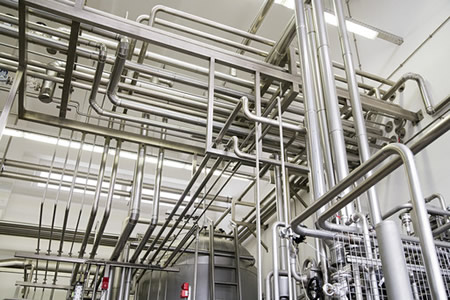 Készítette:
Erős Zsófia
Gurbi Bianka
2015.04.28.
Tartályok alkalmazhatósága
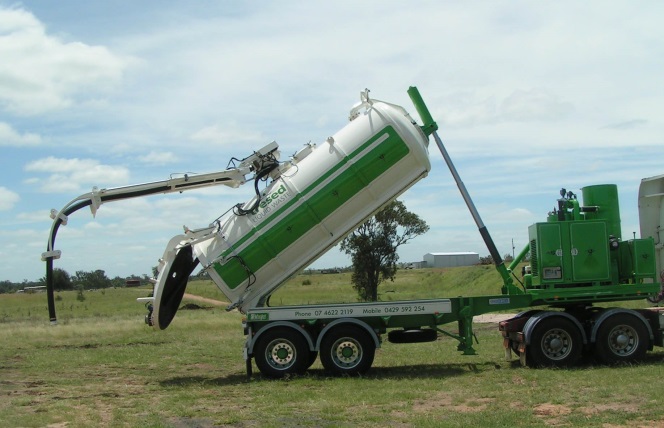 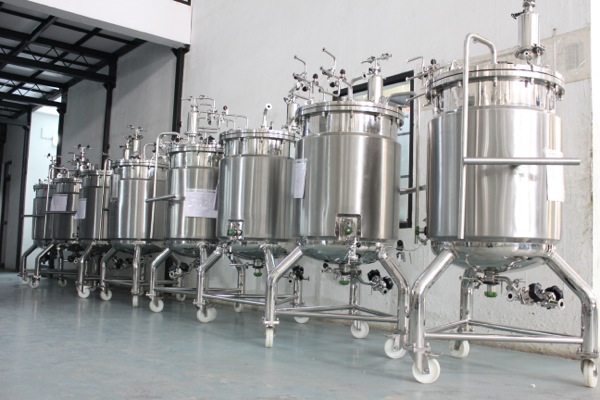 Szállítás (pl: szennyvíz)
Kémiai és biológiai folyamatok színtere (termelés, tárolás)
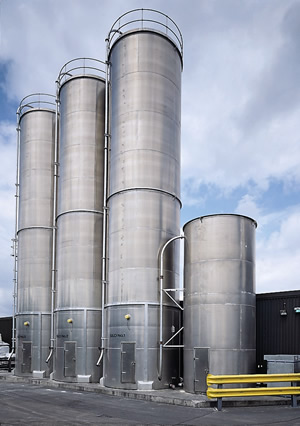 Tárolás (pl: siló)
Tárolás (pl: víz)
Tartályok kialakítása
Hengeres tartály domború fenékkel
Gömbölyű tartály
Kúp alakú
Kocka alakú
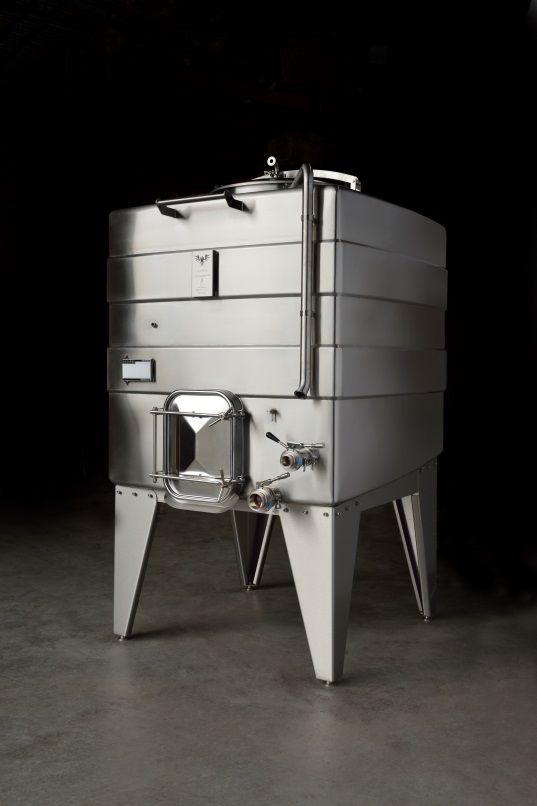 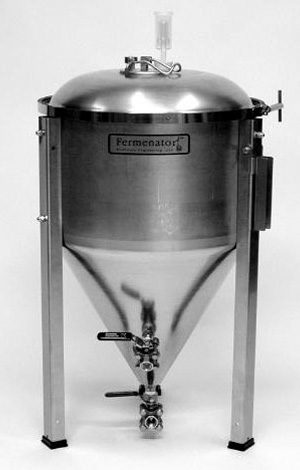 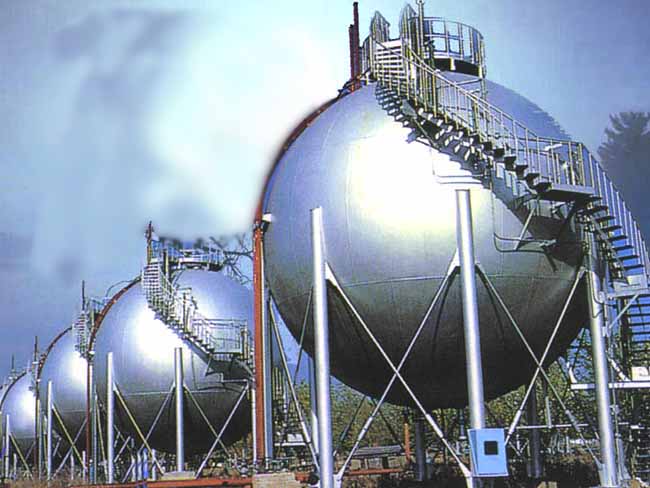 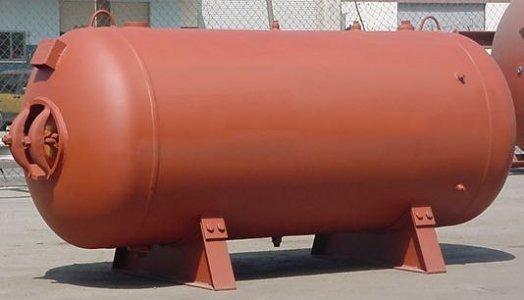 A kialakítást befolyásoló tényezők
Elrendezés 
Álló
Fekvő
Telepítés
Fix
Mobilis
Nyomástartomány
Vákuum
Atmoszférikus
Nyomás alatt
Összeszerelés
Helyszínen 
Műhelyben
Anyag
Acél
Rozsdamentes acél
Könnyű fém
Bevonatos/bélelt acél
Műanyag/nemfém
Egzotikus fém
Felhasználás
Folyadék
Szilárd
Gáz
Tartályok a biotechnológiában
Steril körülmények között üzemeltetik
Sterilezés történhet:
Autokláv (technikailag könnyebben megoldható, de költeni kell a megfelelő autoklávra)
In situ sterilezés
Nyomástartó edénynek is felfogható
Kibírja a magas nyomást és a magas hőmérsékletet a sterilezés során (130°C, 2.5bar)
Nemzeti irányelvek
Minden országban egyéni törvényi szabályozás, de a cél közös:
Biztonság
Minőségellenőrzés
Védelem
Dolgozók
Lakosság
Környezet
Egyéni irányelvek oka:
Történelmi különbségek az iparosodás folyamatában
Jogi szabályozás mértéke különböző
Magyarország: 9/2001. (IV.5.) GM rendelet29/1960. (IV.7.) Korm. Rend. §3 (1) bekezdés
Biotechnológiai irányelvek
Nyomástartó edényekként kezelendők, emellett gyártásuknál extra szabályozás, melynek alapja:
Biológiai folyamat, termék jellege 
toxikus 
patogén 
nem toxikus
Felhasználási terület 
élelmiszeripar
gyógyszeripar
mezőgazdaság
Folyamat természete
Természetes
Genetikailag manipulált
Vásárlói elvárások
Állami szabályozás a szerkezeti követelményekre a megfelelő biztonsághoz és a minőséghez.
Ezzel össze kell egyeztetni a fellépő vásárlói igényeket is.
A megrendelő gyártási standardjai és a folyamat igényei (specifikus komponensek) jól definiálják a kialakítást és a konstrukciót. 
→ állandó minőségű és szerkezetű berendezések
Minden szabályozás/irányelv/specifikáció a közös célért!
Kihívás: az állami, gyártói és fogyasztói elvárások összehangolása a biztonságos, költséghatékony és jól működő tartály előállítása érdekében.
Tartály anyaga: rozsdamentes acél
Fő tömegét vas alkotja → korrózióra hajlamos → Rozsdaképződés ellen 12.5% króm adagolása
Króm az oxigénnel reagál → passzív króm-oxid réteg a felületen → védelem
Maximum 0.1mm korróziós veszteség évente
Összetétel szerint különböző változatok
Króm-acél
Króm-nikkel acél
Króm-nikkel-mangán
Króm-nikkel-molibdén
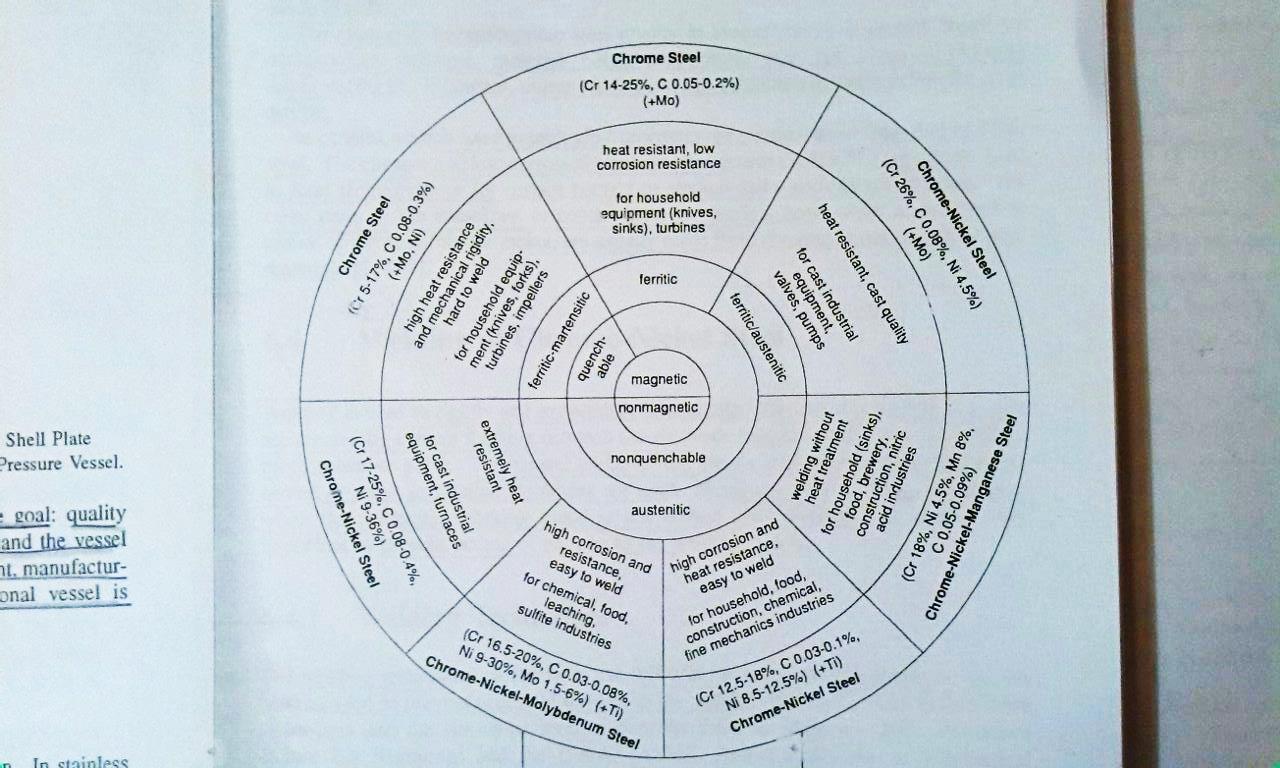 Króm-acél kristályszerkezete
Ferrit (alfa)
Szobahőmérsékleten stabil
Ausztenit (gamma)
Ferrit 910°C-ra való hevítésével
Nem mágnesezhető
Átalakulás reverzibilis és reprodukálható
A szerkezet stabilizálására ausztenit-képzők adagolása: Ni, Mn, C
Biotechnológiában használt (korróziónak, hőnek ellenáll, tartós, jó megmunkálhatóság)
Csak hideg alakítással, ötvözéssel erősíthető, martensit keletkezhet (mágneses)
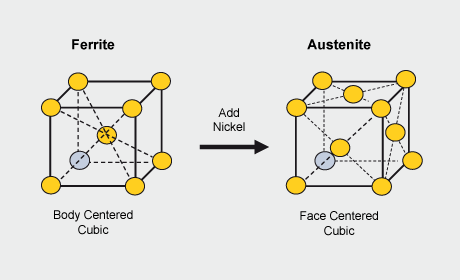 Króm-karbid
Króm-karbid képződésének kiküszöbölésére 3 lehetőség:
Hegesztés után oldatos kezelés 1050-1080°C-on
C-tartalom csökkentése 0.03% alá → kompenzáció kell!
Ötvözet stabilizálása Ti-al
Króm: korrózió ellen
Szén: az ausztenit stabilizálásához
Hegesztés közben melegítésnél króm-karbid képződhet
→ króm kijön a kristályrácsból és a hegesztési varrat mentén sérül a acél
A megfelelő minőség kiválasztása a biotechnológiában általában kompromisszum az anyagköltség, az elérhetőség és a folyamat fizikai-kémiai követelményei között.
A korróziónak kevésbé ellenálló anyagokat az élelmiszeriparban és tárolótartályoknál használják (hulladéktárolás).
A készülék termékkel nem érintkező részei (pl hőcserélő) általában olcsóbb, nem rozsdamentes acélból készülnek.
Hegesztés
Hegesztés: különálló fém alkatrészek összeerősítése oldhatatlan kötéssel. 
Fém megolvad az ívben →  kristályszerkezet módosulhat (pl ausztenit egy része ferritté alakul)
Meg kell akadályozni az olvadék és oxigén érintkezését.
Többféle technika az elektródok fajtája és az oxigénnel való érintkezés elkerülése szerint (SMAW, SAW, GTAW, GMAW)
Leggyakrabban: Argon védőgázas wolfrám-elektródos ívhegesztés (GTAW = gas tungsten-arc welding)
A wolfram elektród és az alapanyag között húzott ív körül argon gáz áramlik 
Az elektród nem fogy közben
Varrat betöltése – rúd a megfelelő ötvözetből
Pulzáló áramlás különböző vastag-ságú lapok összehegesztésére 
Szinte minden fémre alkalmazható
Automatizálható
Jó minőségű hegesztés
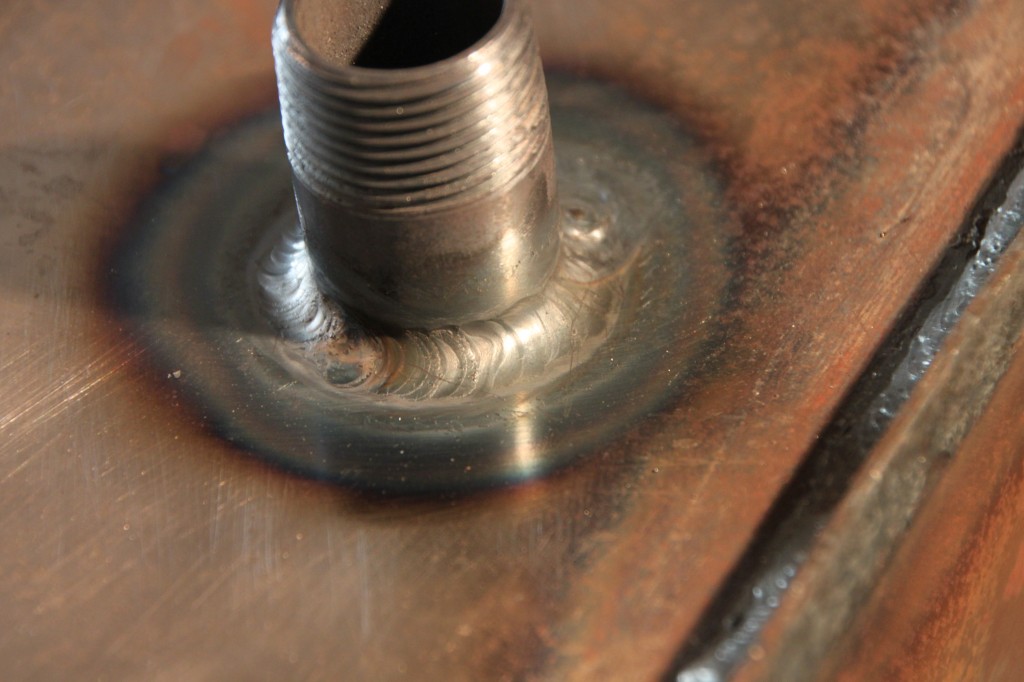 Felületkezelés
Tartály 2 különböző felülete:
	Külső: a környezettel érintkezik
Belső: a termékkel érintkezik
Rozsdamentes acélnál fontos a felületkezelés → gátoljuk a korróziót a működési körülmények között
Sima felület 
megkönnyíti a tisztítást 
a króm-oxid réteg csak tiszta, polírozott, fémes felületen 
Acél minőségét meghatározza
Lehetőségek:
Mechanikai
Kémiai
Elektrokémiai
Mechanikai felületkezelés
Polírozás
Homokfúvás
A kezelt felületek simaságát és minőségét Ra (átlagos érdesség), Rt (maximális érdesség) vagy RMS (root mean square roughness) értékkel definiálják.
Alapkövetelmény a 0.6μm-es Ra érték. A legfinomabb polírozó- szalaggal ~0.3μm érhető el.
A felület elérhető minőségét meghatározza és korlátozza az acél minősége
Pl Ti-stabilizált Cr-Ni(Mo) acéllal nem érhető el nagyon jó felületi minőség. 
Későbbi tükörpolírozáshoz egy Ra=0.6μm-os előpolírozás elegendő
Hidegen hengerelt acél
Különleges felületi simasághoz
Lehetőség optikai effektekre
Feszültségből eredő törések és korrózió esélyét csökkenti
Főleg a külső részre
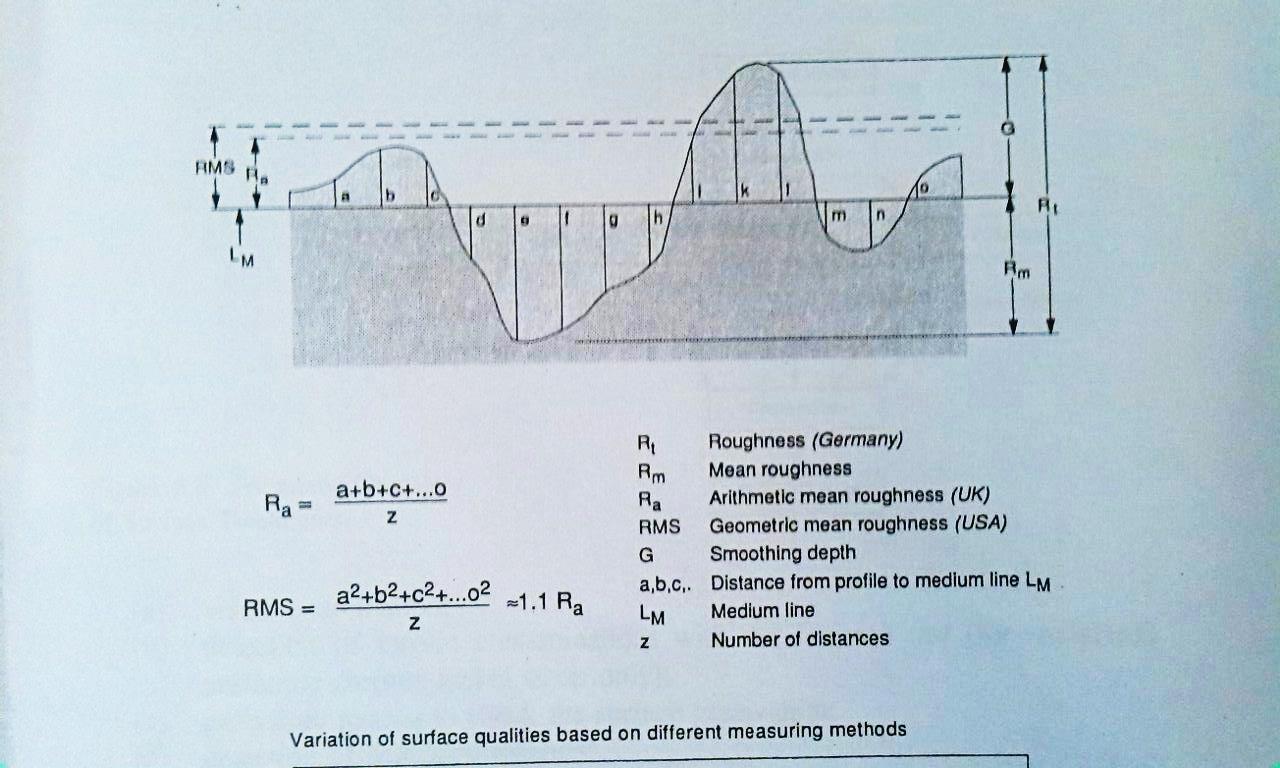 Kémiai felületkezelés
Kauterizálás
Passziválás
Szennyeződések, felületi hibák gátolják a passzív réteg képződését
Megfelelő savkeverékekkel feloldhatók a hibák (15-25% HNO3, 1-8% HF)
Pl: oxidációs foltok, hegesztési salakmaradék, gyártási hibák
Természetes passzív réteg levegővel érintkezve
Mesterséges passziválás salétromsavval – kritikus körülmények
Oxidáló hatás meggyorsítja a passzív réteg képződését
Kauterizálás után vagy végső kezelés a speciális felületi struktúráknál
Kelátképzők: tartósabb passzív réteg
Elektrokémiai felületkezelés
Tükörpolírozás: elektrokémiai kezelés durva felületek simítására és polírozására.
A munkadarabot elektrolitba merítik és anódnak kapcsolják.
Hatásfok függ az anyag minőségétől és a mechanikai előkezelések jóságától.
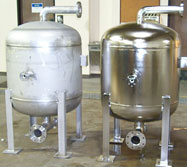 Hátrányok
Előnyök
Mikroszkópikus egyenetlenségek is elsimíthatók
Nagy oxigén-konc. → vastagabb króm-oxid réteg → korróziónak jobban ellenáll
Eredeti tökéletlenségek kihangsúlyozása
Hengerelt acéllemezekkel nehéz dolgozni, titániummal stabilizáltakra egyáltalán nem használható
Felületkezelés ellenőrzése
A felületminőség és a hegesztések ellenőrzése
Szemrevételezéssel
Ferrites szennyezettség vizsgálata: ferroxyl teszt (kauterizált ausztenites króm-nikkel acélnál)
A felület passzivitásának ellenőrzése (palládium teszt)
Detergens maradványok mérése
Klorid és szulfid szennyezők mérése
A maratás által okozott hibáktól mentes-e a felület
Elektromos felületmérés
Felületkezelt berendezések tárolása
Nem érheti por vagy vízpermet
Ne legyen a közelben vasút vagy villamos út, mivel a fékezésnél vaspor keletkezik.
A legjobb megoldás a hosszú távú raktározásra, ha az előkezelt részeket befóliázzák.
Holtterek és hézagok
Biotechnológiai extrakövetelmény: sterilitás!
Szennyeződés és sterilitás elérhetetlensége:
Holtterek
szivárgások
Járulékos berendezések és helytelen kialakítás hézagokat és holttereket eredményez.
Holtterekben mikrobák vagy tápközeg → befertőződés
Levegővel töltött hézagok nem érik el a sterilezési hőmérsékletet → mikrobák maradnak
Hőmérők elhelyezése a kritikus pontokba → monitorozás
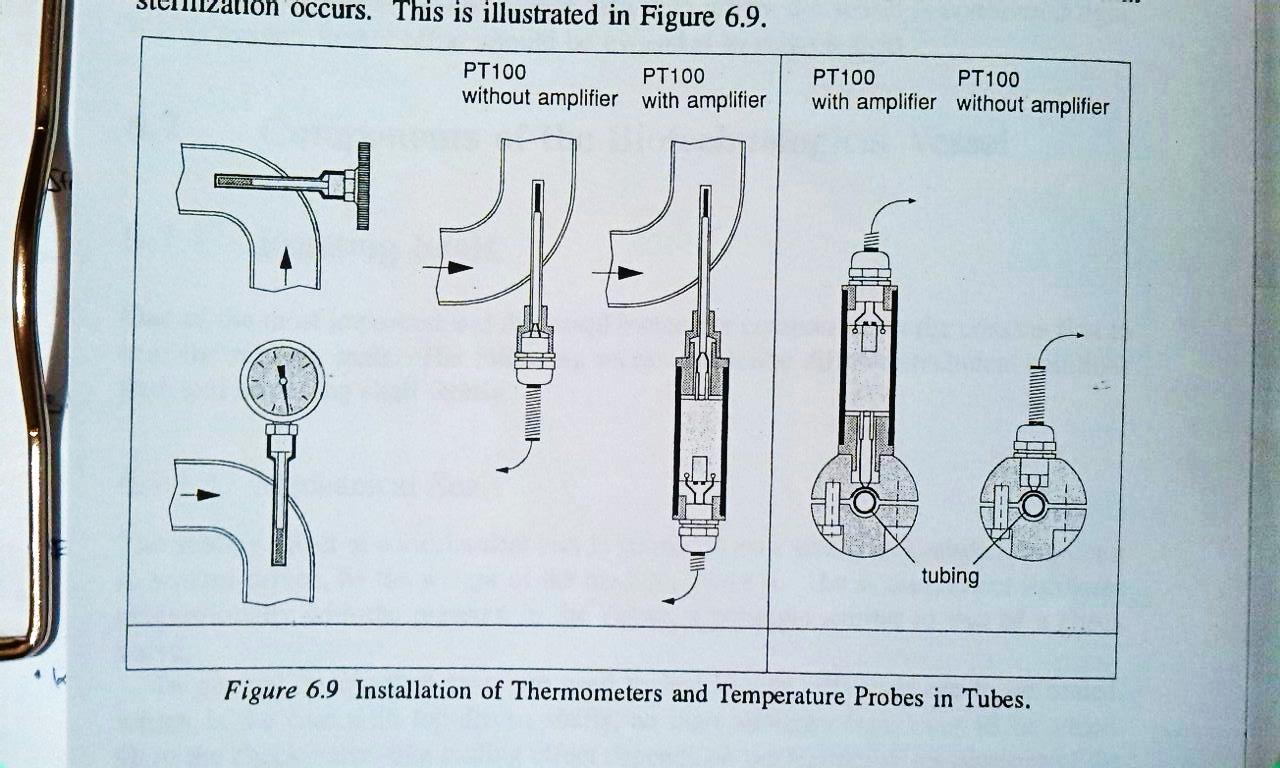 Tömítések
Tartály különböző darabokból tevődik össze: 
Fedél
nyílások
bemenetek
forgó elemek
szondák
→  A tartály nem hermetikusan zárt rendszer.
→  Fontos, hogy ezeknek a daraboknak az illesztése rendkívül pontos legyen. 
A dolgozók, környezet védelme és a sterilitás érdekében.
Az illeszkedés kísérletes meghatározása adott körülmények között a maximum szivárgási sebesség meghatározásával történik (zárt tartály esetében).
Szivárgási fok
Ahol:		Q: szivárgási sebesség (m3bar/s)
		 Δ P = nyomásveszteség 	
		Pkezdeti-Pvegső(bar)
		V: tartály térfogat (m3)
		Δt: idő (s)
		Pstd: standard nyomás (bar)
		Vo: standard fermentor térfogat(m3)
	
A szivárgási sebesség függ:
rés alakja
Közeg összetétele
vizsgálati módszertől
[Speaker Notes: Zárt tartályban.]
Tömítések ellenőrzése
Nyomás-teszt:
A tartályt 2/3 térfogatig vízzel töltik, kevertetik
1,5 bar túlnyomás (levegő, N)
Nyomás monitorozása nyomásmérővel, szivárgás figyelése

Tömítés-teszt
Reaktor feltöltése vízzel, addig míg el nem fedi a tömítéseket
1,5 bar túlnyomás
10 perc múlva P0 és T0 leolvasása
15 óra múlva P1 és T1 leolvasása
Tömítés-teszt
Tömítések fajtái- forgó részek
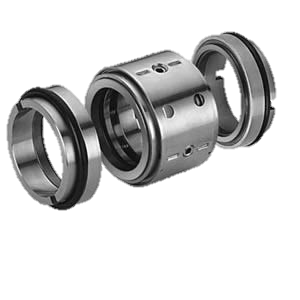 Mechanikai- tömítést a rugó és a médium  súlya (alsó keverő-bevezetésnél) generálja (forgó rész szén, álló rész kerámia,koptató közeg esetén szilikon- vagy volfrám-karbid)

Tömszelence
A tömítőgyűrűkre először axiális, majd radiális nyomás hat
A deformáció hatására a furatba ill. orsóhoz nyomódnak
A jó tömítettség eléréséhez →deformálódni kell 

Mágneses kapcsolás
 Védve van a  túlterheléstől
 Nem kell külső csapágyazás
 Nyomaték-átvitel közvetlen érintkezés nélkül
 Ha fontos a sterilitás,ezt alkalmazzák
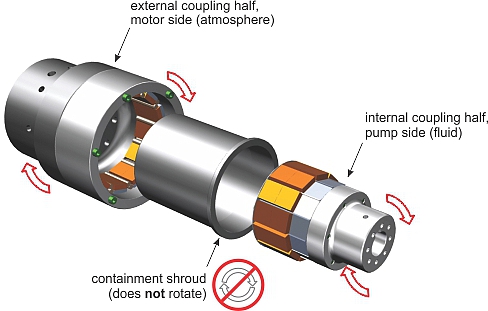 Tömítések fajtái – álló részek
Mérőszondák, figyelőablak, nyílások tömítése
Lapos tömítés
Főleg a vegyipari készülékeknél
A tömítő teljes rányomása a felületre a nyílás körül
Tömítés állandó nyomással, 20%ra összenyomva
Felületi egyenetlenségek kompenzálása
O-gyűrű
Biotechnológiában általános
Kör alakú keresztmetszet
Előny: higiénikus zárás extra nyomás nélkül
Hátrány: pontos behelyezés
Különböző alapanyag
EP: -40 és 160°C között, ellenálló vízzel, gőzzel, öregedéssel szemben,  ásványolajok jelenlétében instabil
szilikon
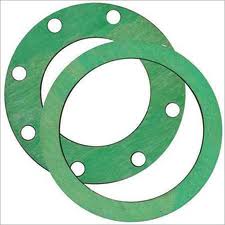 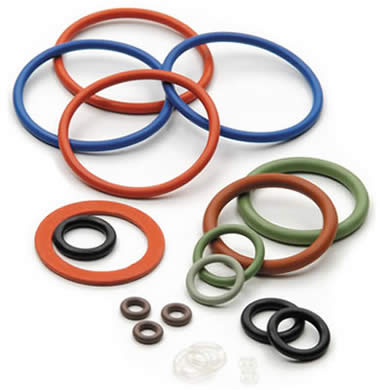 Egyéb alkatrészek
Csonkok		 →  szondák, ki- és bemenetek				szabványméret
Kémlelőablakok	 →  résmentes illesztés				lapos tömítés
Szerelő nyílások  →  tisztítás, karbantartás 						(fémfedél, O-gyűrűs tömítés)
Terelőlemezek	 →  hegesztve v. cserélhető
Fűtőköpeny	 →  hűt, fűt, sterilezés
Csővezetékek tervezése
Fázisai:
Beosztás 	 berendezések elhelyezése
Tervezés 	 csővezetékek elhelyezkedése
Részletezés 	 pontos paraméterek 						meghatározása
Általános tervezési irányelvek érvényesek
Hozzáférhetőség!
Biotechnológia speciális elvárásai
Tisztítás és tisztíthatóság
Sterilitás kialakítása és fenntartása
[Speaker Notes: A biotechnológiában csővezetékek hálózata köti össze a fermentort, a kiszolgáló egységeket és a műszereket egymással és a külvilággal. Ezért is fontos a csővezetékek megfelelő kialakítása, amihez pontos tervezés szükséges. A tervezésnek három fázisa van: a beosztás elkészítése, amivel az egyes berendezések helyét határozzák meg, a tervezési fázis, amikor a csővezetékek elrendezésének tervét alakítják ki, és végül a részletezés, amikor meghatározzák a csővezeték pontos paramétereit.
A csővezetékek tervezésénél érvényesek az általános irányelvek, aminél kiemelendő a hozzáférhetőség biztosítása. Ezenkívül a biotechnológiai iparokban vannak speciális elvárások: a tisztítás és tisztíthatóság, illetve a sterilitás megvalósítása és fenntartása.]
Tervezési irányelvek
Csőhosszúság minimalizálása
Csőelrendezés ne akadályozza, 	veszélyeztesse a kezelőt
Szelepek és szerelvények könnyű 	működtetése, kezelhetősége
Csövek megfelelő rögzítése
A rendszer minden eleme szelepekkel 	leereszthető legyen
Alkalmazkodás a hőmérséklet 	ingadozásokhoz
[Speaker Notes: Az általános tervezési irányelvek, amiket figyelembe kell venni: 
a csőhosszúság minimalizálása, vagyis a lehető legrövidebb csőszakaszok beépítése az egyes elemek között;
a csőelrendezés ne akadályozza vagy veszélyeztesse a munkavégzést;
a szelepek és szerelvények könnyen hozzáférhetőek legyenek;
a csövek megfelelően legyenek rögzítve, min önállóan, mind csoportosan;
a rendszer valamennyi eleme legyen leereszthető, ne maradjanak olyan terek, ahol anyag beszorulhat, ezt szelepekkel valósítják meg;
végül a hálózatnak alkalmazkodnia kell a hőmérséklet ingadozáshoz.]
Csövek elrejtése
Szükséges, mert
Nagyobb hely  nagyobb biztonság
Üzem területét könnyebb tisztán tartani
Sterilitás könnyebb biztosítása
Lehetséges konstrukciók:
Külön terem (mechanical room)
Külön tér (mechanical void)
Piping cabinet
Üreges fal
[Speaker Notes: A tervezésnél és kivitelezésnél tovább figyelembe kell venni a csövek elrejtését, amely szükséges a nagyobb tér biztosításához, ami egyben növeli a biztonságot is. Továbbá ennek köszönhetően az üzem területe könnyebben tisztán tartható, és a sterilitást is könnyebb biztosítani.
A megvalósítás lehetséges külön terem létrehozásával, akkor a csövek, szívattyúk és egyéb alkatrészek egy külön helyiségben vannak elhelyezve. Külön tér esetén a csőtartóról két fal között érkeznek a steril térhez a vezetékek. Piping cabinet esetén (álmennyezet) álfallal vannak rejtve a csövek. Üreges fal alkalmazásánál pedig a csövek a streril térbe a falban vezetve érnek el.]
Csövek anyaga 1
Szempontok az anyagválasztáskor:
Beszerelt alkatrészek (mérőműszerek, peremes kötések, szelepek)
Vezeték funkciója (összekötés, elvétel, szállítás) 
Tisztíthatóság
Szabványok:
FDA (Food and Drug Administration) - Current Good Manufacturing Practices (cGMP)
WFI (Water For Injection)
[Speaker Notes: A csővezetékek anyagának kiválasztásánál figyelembe kell venni azokat az alkatrészeket, amiket összekötnek, ezeknek van-e valamilyen speciális igényük. Ezzel összefüggésben a vezeték funkciója is meghatározó, savat, lúgot, vizet vagy gőzt szállít, milyen anyagot vezet el, stb. A biotechnológiában sosem szabad elfeledkezni a tisztíthatóságról sem.
A csővezetékek kialakításánál meg kel felelni a vonatkozó szabványoknak, amelyek külön foglalkoznak a sterilitás kérdésével is.]
Csövek anyaga 2
Rozsdamentes acélcső belső polírozással – steril és 	pirogénmentes rendszer
Rozsdamentes acélcső – korrózióállóság és tisztaság
Termoplasztikus műanyagok (PP, PVDF, PE) – hűtő-, 	vízelosztó-, vízelvezető-rendszerek
Szénacél cső – víz és gőz továbbító rendszerek
Réz cső - gázvezetékek
Vas cső – földalatti vízleeresztő és csatornarendszerek
Üveg cső – magas korrózióállóság
Acélcső üveg vagy műanyag béléssel – szilárdság és 	korrózióállóság
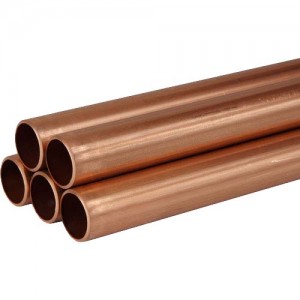 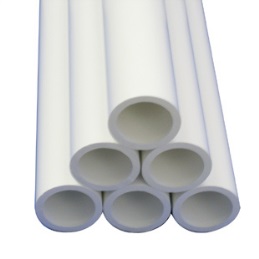 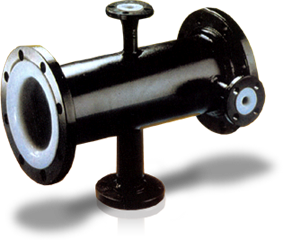 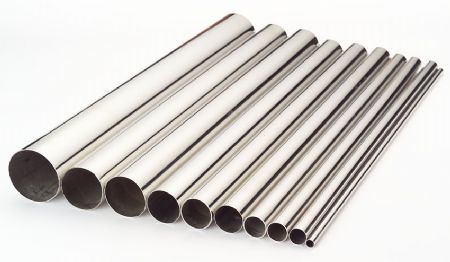 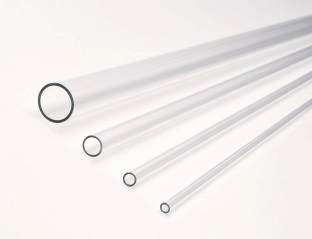 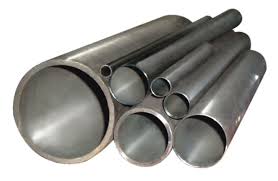 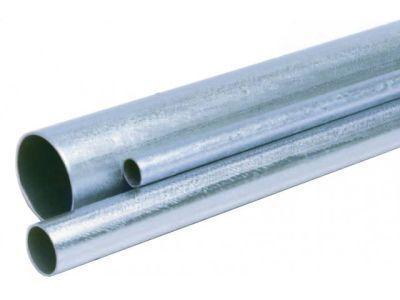 [Speaker Notes: A csövek anyaga lehet többféle:
Rozsdamentes acélcső béléssel, amennyiben steril és pirogén rendszer kialakítása szükséges;
Rozsdamentes acélcső, amikor a korrózióállóság és a tisztaság együttes megvalósítása az elsődleges;
Termplasztikus műanyagcsövek alkalmazhatóak különböző vízelvezetéseknél (pl. hűtőrendszer);
Szénacél cső, víz és gőz továbbító rendszerekhez alkalmazható, minden esetben ez az első választás, kivéve, ha korrózió veszélye jelentős;
Réz cső gázvezetékekhez kiváló tulajdonságú, gyakran kombinálják műanyagcsövekkel;
Vas csöveket földalatti vízleeresztő és csatornarendszerekhez alkalmaznak;
Üveg csöveket olyan helyeken használnak, ahol különösen fontos a korrózióállóság;
Acélcsöveket üveg vagy műanyag béléssel akkor alkalmaznak, ha a szilárdság és a korrózióállóság is fontos.]
Gazdasági szempontok
Anyag- és beszerelési költségek
Anyagköltség: melyik a legolcsóbb megfelelő anyag 
Tisztasági osztályok a fermentációs folyamatban való érintettségük és fertőzésveszély alapján (3 osztály)
Beszerelési költség: költségek nagy részét ez teszi ki
Cél: a költségek minimalizálása
A meghibásodás esélye újabb költségeket eredményez (pl. üzemleállás)
[Speaker Notes: Egy üzem megtervezésénél mindig figyelembe kell venni a gazdasági szempontokat is, amibe beletartoznak a csővezetékek költségei is.
Az anyagköltségek csökkentéséhez a legolcsóbb megfelelő anyagot kell kiválasztani. Ehhez iránymutatást ad a tisztasági osztályokba való besorolás, amely megadja, hogy melyik osztályban milyen veszélyeztetettséghez mely anyagok használhatóak. Az anyagok kiválasztása után a rendszer beszerelése is fontos, amely a költségek nagyobb hányadát teszi ki.
Az anyagok kiválasztásánál és a beszerelésnél is cél a költségek minimalizálása. 
A költségeket tovább növelik a nem várt események, meghibásodások, amk üzemleállást is okozhatnak.]
Sterilitás és tisztíthatóság
Tisztíthatóság és sterilitás a fő követelmények a biotechnológiában
A gyenge „láncszemek” a csatlakozásoknál (hegesztések vagy peremes csőkötések), becsatlakozó szelepeknél és mérőműszereknél vannak
Nem lehetnek tisztítatlan helyek
Potenciálisan toxikus anyag nem válhat le a csőről vagy a csőkötésekről
Rozsdamentes  acél belsővel ellátott cső alkalmazható (316L rozsdamentes acél belső polírozással)
[Speaker Notes: Már eddig is hangsúlyoztuk a sterilitás és a tisztíthatóság fontosságát a biotechnológiai iparokban. A csővezetékek úgymond gyenge láncszemei, a problémás területek a csatlakozásoknál, szelepeknél és mérőműszereknél vannak. Ugyanakkor ezeket is tisztítani kell, illetve a csővezetékekről nem válhatnak le veszélyes anyagok.
A sterilitás és tisztíthatóság biztosításához a legjobb választás a rozsdamentes acél belsővel ellátott cső, amelynek belső felülete polírozva van.]
Felületkezelés
Mechanikai felületkezelés
Cél: érdesség csökkentése eltérő szemcseméretű csiszolóanyagokkal
Elektropolírozás
Anódos oldás, ami egyben passziválás is
Gyakran végzik mechanikai 		felületkezeléssel kombinálva
[Speaker Notes: Csöveknél a felület kezelésére alkalmaznak mechanikai felületkezelést, elektropolírozást és passziválást.
A mechanikai felületkezelés itt eltérő szemcseméretű csiszolóanyagokkal valósul meg. Az elektropolírozást gyakran végzik mechanikai felületkezeléssel kombinálva.]
Passziválás
Célja: korróziót megelőző felületi védőréteg létrehozása
35 - 45 %-os salétromsavas kezelés majd levegőn 	oxidáció
De: veszélyes anyag képződés (kromát)
Helyette: Ammóniás citromsav 
Biztonságosabb
Könnyen eltávolítható
Megakadályozza az oldhatatlan oxidok és hidroxidok keletkezését
De: kevésbé hatásos
[Speaker Notes: A passziválás célja felületi védőréteg kialakítása, amely meggátolja a korróziót. A leghatékonyabb eljárás a salétromsavas kezelés majd levegőn oxidáció, ami azonban veszélyes anyag képződésével jár. Emiatt inkább ammóniás citromsav kezelést alkalmaznak, ami ugyan kevésbé hatásos, viszont biztonságosabb, könnyen eltávolítható, és hatására nem keletkeznek oldhatatlan oxidok és hidroxidok a csövek felületén.]
Méretezés
Figyelembe kell venni a cső belső és külső átmérőjét  ellenkező esetben túl- vagy alulméretezést okozhat
Túlméretezés: növeli a nyomásesést, emiatt a szivattyúzási költségek nőnek 
Alulméretezés: növeli a költségeket
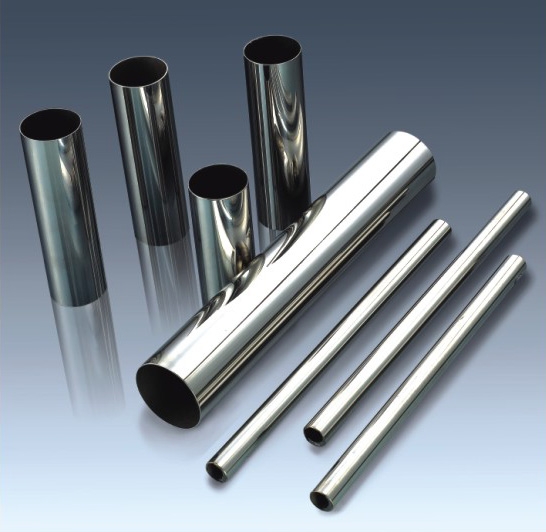 [Speaker Notes: A csövek méretezésénél figyelembe kell venni a cső belső és külső átmérőjét is. Ha ezt nem tesszük meg, túl vagy alul méretezzük a rendszert. Túlméretezés esetén a nyomásesés, túl nagy lesz, erősebb szivattyút kell alkalmazni, ami jelentősen növeli a költségeket. Alulméretezés estén nem kapunk megfelelő térfogatáramokat, ami szintén növeli a költségeket.]
Méretezési paraméterek 1
Térfogatáram: 
turbulens áramlás alkalmazása
Előnye: 
hatékony hőátadás a folyadékrészecskék között
Megelőzi a folyékony és szilárd fázisok elkülönülését

Reynolds szám: 
	Ahol :		de – csőátmérő			v – áramlási sebesség			ρ – folyadéksűrűség			μ – dinamikai viszkozitás			 - kinematikai viszkozitás
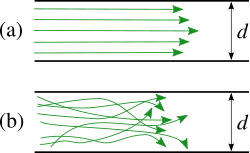 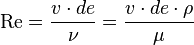 [Speaker Notes: Méretezésnél fontos paraméter a térfogatáram. Nagy térfogatáram esetén a csövekből fém juthat a fermentorba (kavitációs jelenség), míg kis térfogatáramnál a mikrobák kitapadhatnak. Emiatt turbulens áramlást kell alkalmazni. Ekkor hatékony a hőátadás a folyadékrészecskék között, illetve a folyadék és szilárd fázisok megfelelően keverednek.
A térfogatáram jellemzésére a Reynolds-számot használjuk, a következő jól ismert egyenlettel.]
Méretezési paraméterek 2
Nyomásesés
A folyadékrészecskéknek a cső falával történő ütközése (súrlódás) az áramlás irányában  nyomásesést okoz
Számítása Darcy-egyenlettel történik
P = f*L/d*ρ/2*w2
Ahol :		P – nyomásesés			f – súrlódási tényező			L – csőhossz			d – csőátmérő
				ρ – folyadék sűrűsége
				w – sebesség
[Speaker Notes: A méretezésnél a másik fontos paraméter a nyomásesés, amely a folyadékrészecskék cső falával való ütközéséből, súrlódásból adódik. Számítása Darcy-egyenlettel történik. A súrlódási tényező eltérő a különböző anyagú csövek esetén (az érdesség befolyásolja), ezért is fontos a felületkezelés.]
Szivattyúk
A szivattyúnak önmagában sterilezhetőnek kell lennie
Hatékony működéshez:
Szívóoldali vezetékek legyenek rövidek, kanyar- és holttérmentesek
Kavitáció elkerülésére – nyomásszabályozók beépítése
Használaton kívüli szivattyúk a baktériumok melegágya, rendszerbe építésük kerülendő
Élettartam növelése: folyamatos működés
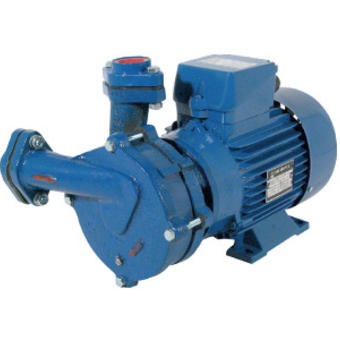 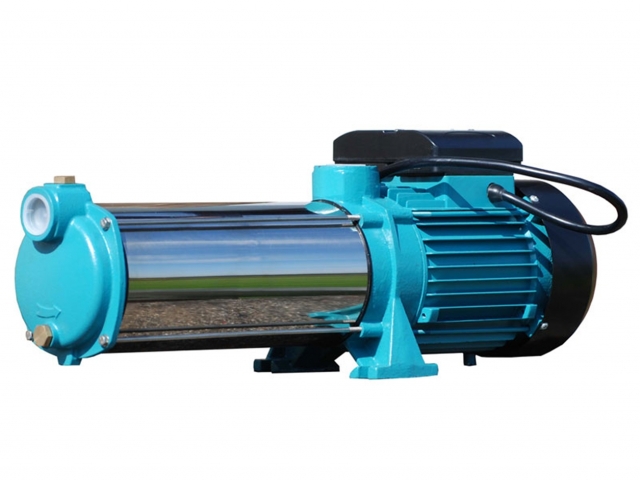 [Speaker Notes: A különböző fluidumok szállításához a csővezetékekben szivattyúkra van szükség. Fontos, hogy a szivattyúnak önmagában sterilezhetőnek kell lennie, kanyar- és holtérmentes vezetékekre van hozzá szükség. A kavitáció elkerülésére (ami a hirtelen  nyomásesés hatására létrejövő folyadég gáz fáziátmenet miatt létrejövő eróziós folyamat) nyomásszabályozók beépítésére van szükség.
A szivattyúk megfelelő működéséhez, és a baktériumok megtelepedésének gátlásához folyamatos működésű szivattyúkra van szükség.]
Cső alkalmazások
6d szabály
A fővonalakról leágazó  6 csőátmérőnyinél hosszabb mellékágakban holttér alakul ki, itt lévő folyadék izolálva van a főárambeli turbulens áramlástól.
A tervezésnél figyelembe kell venni, hogy ne legyenek a csőátmérő 6-szorosánál hosszabb mellékágak!
Gőzzárak, steril gátak
Fermentorok tökéletes izolációjára, sterilitására szolgál – mikrobák még a zárt szelepeken is képesek átnőni
Csövek lejtése
0,3-0,5 % lejtés szükséges ahhoz, hogy a tisztítás után a maradék nedvesség könnyebben távozhasson
Dupla falú csővezetékek
Veszélyes anyagok szállítása esetén
 Szivárgások detektálása és elszivárgott anyag összegyűjtése
[Speaker Notes: A csövek tervezésénél még figyelembe kell venni az úgynevezett 6d szabályt, ugyanis a fővonalakról leágazó  6 csőátmérőnyinél hosszabb mellékágakban holttér alakul ki, az itt lévő folyadék izolálva van a főárambeli turbulens áramlástól. Vagyis nem lehetnek a csőátmérő hatszorosánál hosszabb mellékágak.
A fermentorok tökéletes izolációjára használnak gőzzárakat és steril gátakat. Fontos még a csövek lejtése, hogy a csövek tisztán tarthatóak legyenek, ehhez 0,3-0,5%-os lejtés szükséges. Illetve alkalmaznak még duplafalú csöveket veszélyes anyagok szállítására, illetve a szivárgások detektálására.]
Alátámasztás, szigetelés
Rozsdamentes acél felfüggesztések és alátámasztások alkalmazása (korrózió és galvanikus jelenségek elkerülésére) 
Az alátámasztás kötelező a szelepek mindkét végén és az irányváltoztatási helyeken.
Rázkódás elleni védelem: gumialátét
Hőtágulás elleni védelem: görgős alátámasztással
Csövek szigetelése: PVC borítással ellátott üveggyapot réteggel
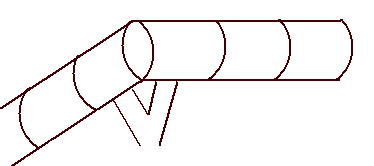 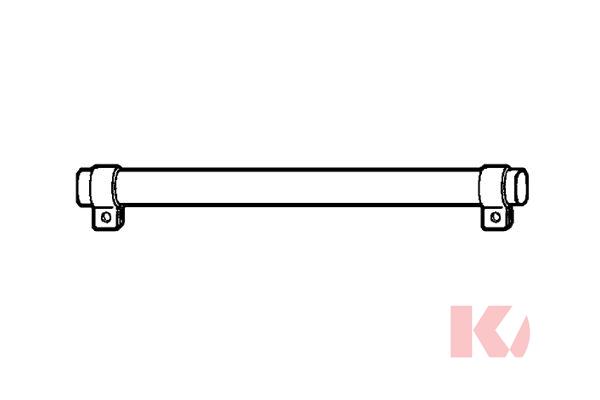 [Speaker Notes: A csövek megfelelő elhelyezéséhez alátámasztásokra van szükség, ezek rozsdamentes acél felfüggesztések vagy alátámasztások. Az alátámasztás kötelező a szelepek mindkét oldalán és az irányváltoztatási helyeken. A rázkódás ellen a csövek ezekbe gumialátéttel vannak rögzítve, a hőtágulás hatásai ellen pedig görgős alátámasztást alkalmaznak. A csövek szigetelése PVC borítással ellátott üveggyapot réteggel valósul meg.]
Tömlők
gumi, teflon, bordázott acéllemez tömlők 
 csak kiszolgáló rendszerekben (nem steril rész)
szilikon csövek:
jó gőz- és nyomásállósággal rendelkeznek
megfelelő végződés védelmet nyújt befertőződés ellen
Hátrány: korlátos élettartam
Gyakran használatos még: acélszálakkal megerősített,  sima belsővel rendelkező tiszta teflon tömlő
[Speaker Notes: A hajlékony és flexibilis csatlakozásokhoz a biotechnológiában tömlőket alkalmaznak. A tömlő anyaga lehet gumi, teflon vagy bordázott acéllemez, ezeket csak nem streil rendszer részekben alkalmazzák. A steril részeken szilikon csöveket alkalmaznak, amelyek megfelelő gőz- és nyomásállósággal rendelkeznek, azonban az élettartamuk korlátozott. Gyakran használnak még acélszálakkal megerősített sima Belsővel rendelkező tiszta teflon tömlőt a steril részeken.]
Szelepek
A szelep folyadékok és gázok áramlásának szabályozására, irányának megváltoztatására és elzárására szolgáló gépelem.
Anyaguk: 
 bronz, PVC, PP, stb. 
Fajták:
Pillangó-, membrán-, visszacsapó-, golyós-, tűszelep
Biztonsági szelepek
Gömbcsap, kúposcsap
Tolózár
[Speaker Notes: A szelep folyadékok és gázok áramlásának szabályozására, irányának megváltoztatására és elzárására szolgáló gépelem. Anyaguk lehet bronz, PVC, prolipropilén.
A szelepek fajtái: pillangó-, membrán-, visszacsapó-, golyós-, tűszelep, biztonsági szelepek, gömbcsap, kúposcsap, tolózár.]
Szelepek csoportosítása
Elzárószelep:
Szabályozásra nem alkalmas
nyitva   →  szabad áramlás
zárva   →   teljesen zár
Fojtószelep:
Szabályozható vele a térfogatáram vagy nyomás
Jellemzi: átfolyási koefficiens (szelep áteresztőképessége) a szelepen egy perc alatt átfolyó víz térfogata gallonban (US), ha a nyomásesés 6895 Pa.
1 gallon (US) =3,785 liter
[Speaker Notes: A szelepeket besorolhatjuk elzáró és fojtószelepek közé. Az elzárószelepek szabályozásra nem alkalmasak, egy teljesen nyitott és egy teljesen zárt állásuk van. A fojtószelepek ehhez képest szabályozó funkciót látnak el, vagy a nyomást vagy a térfogatáramot lehet szabályozni velük. A fojtószelepeket az átfolyási koefficienssel lehet jellemezni, amia szelepáteresztőképességét adja meg, vagyis, hogy egy perc alatt átfolyó víz térfogatát adja meg adott nyomáson.]
Biotechnológiai felhasználás
Speciális követelmények:
Sterilezhetőség
Tisztíthatóság
Ne legyenek olyan holt terek, ahol megtelepednek a baktériumok
Biotechnológiában alkalmazható, tisztíthatóságnak megfelel:
Membránszelep
Pillangószelep
Gömbcsap
Kúpos csap
Szelepek kiválasztásának szempontjai:
Szelep feladata
Az átfolyó fluidum tulajdonságai
A kapcsolódó csővezetékek tulajdonságai
Ár ( pl. a technológia adott pontján tényleg szükséges-e a drága, jól tisztítható szelep )
[Speaker Notes: A szelepk biotechnológiai felhasználása esetén speciális követelmények vannak, mint a sterilezhetőség, tisztíthatóság, és a holttérmentesség. Emiatt a biotechnológiában membrán-, pillangószelep, valamint gömb- és kúposcsap alkalmazható. A szelep kiválasztásánál figyelembe kell vennni a szelep feladatát, az átfolyó fluidum tulajdonságait, a kapcsolódó csővezetékek jellemzőit, illetve a szelep árát.]
Alkalmazott szelepek 1
Pillangószelep
  Záróeleme általában kör- vagy ellipszis alakú lemez, ami a csőben egyik átmérője körül elforgatható
Membránszelep
A külső teret a közegtől rugalmas membrán választja el

Lefejtő és mintavevő szelepek
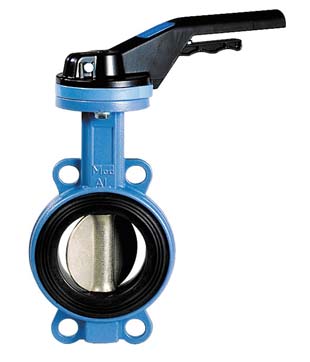 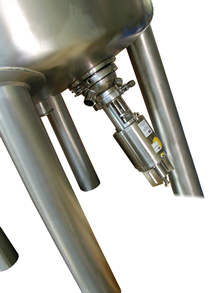 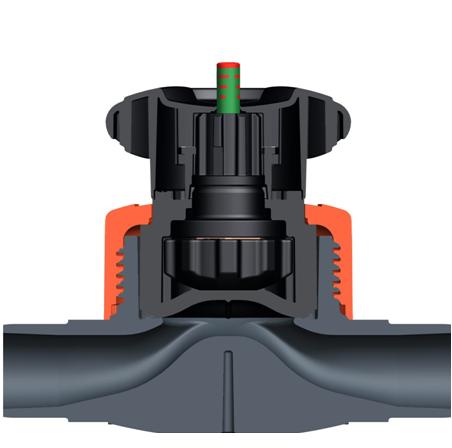 [Speaker Notes: A membránszelep funkciója a membránnal történő elzárás, fojtás, de szabályzó szelepként is alkalmazható. Használatát korlátozza a nyomás és a hőtűrés. Legnagyobb előnye, hogy steril, nincs szükség a szelep leszerelésére a tisztításhoz és karbantartáshoz.
A pillangószelep elzárás vagy fojtás kialakítására is alkalmas, könnyen zárható, nagy felületen is használható savas, lúgos közegek, ivóvíz rendsezrek, finomszemcsés porok, füstgázok és magas hőmérsékletű közegek esetén.
A lefejtő és mintavevő szelepek a fermentrohoz résmentesen kapcsolódnak, a sterilezhetőség kiemelt fontosságú, a gőzt nem engedheti a fermenttorba.]
Alkalmazott szelepek 2
Gömbcsap
    A csap záróeleme gömb alakú alkatrész, melynek 90°-os elfordításával nyitható és zárható.
Kúpos csap
A csap záróeleme kúpos alakú alkatrész, melynek 90°-os elfordításával nyitható és zárható.
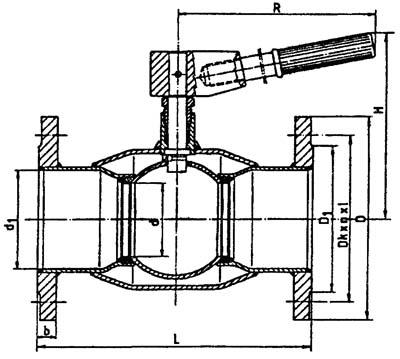 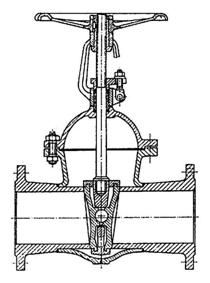 [Speaker Notes: A kúpos csap záróeleme kúpos alakú alkatrész, melynek 90°-os elfordításával nyitható és zárható. Ennek a kialakításnak az előnye az egyszerű előállítás és az, hogy a jó tömítés érdekében fészkébe becsiszolható. A csap egyik jellemzője az, hogy gyorsan nyitható és zárható. Folyadékot tartalmazó csővezetékbe csak kivételes esetben szabad beépíteni, mert gyors elzárásakor a folyadék nyomása hirtelen megnő.
A korszerű csapok záróeleme gömb, ezért nevük gömbcsap. Ezek hosszú élettartamú, olcsó, nagy sorozatban gyártott szerelvények, előnyük, hogy a gömbfelülethez simuló műanyag tömítőgyűrűjük révén igen jól zárnak, nyitásukhoz-zárásukhoz kis erőre van csak szükség, továbbá sterilek.]
Köszönjük a figyelmet!
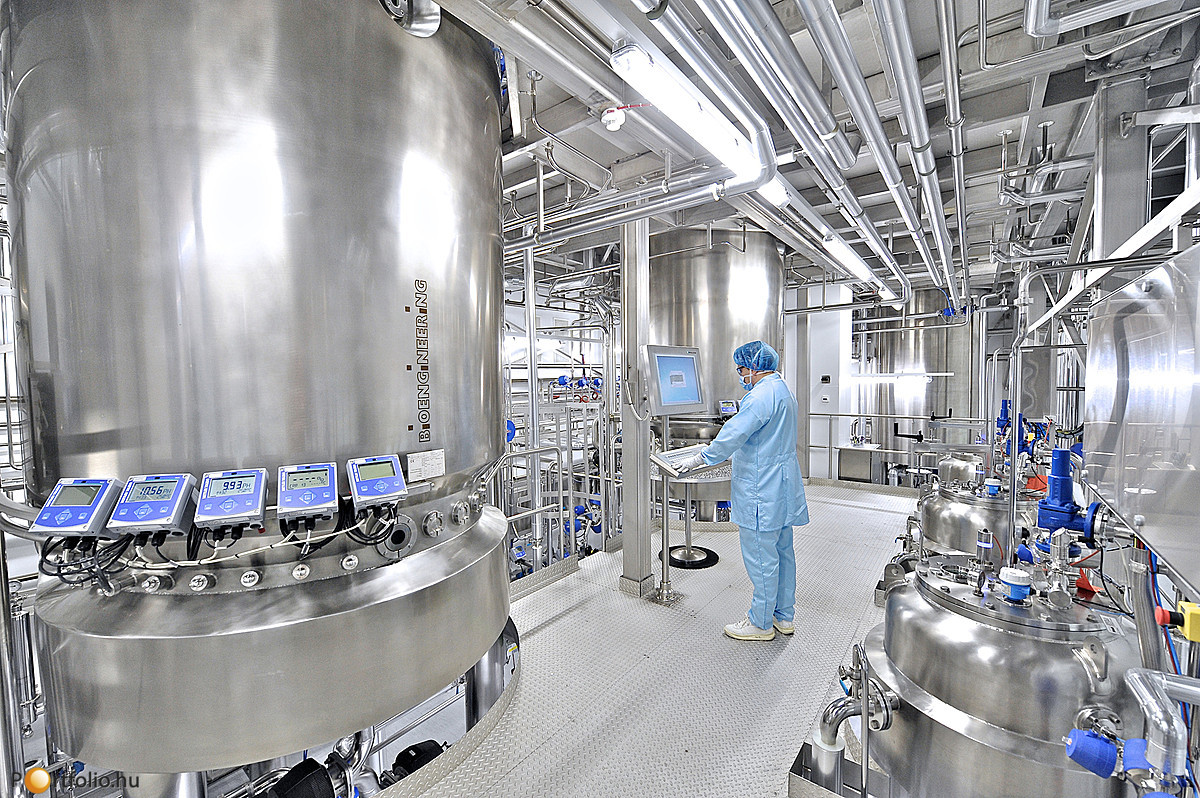 Kérdések
A tartályok kialakítását befolyásoló tényezők felsorolása
A rozsdamentes acél szerkezete,jellemzői
A felületi kezelés lehetőségeinek csoportosítása, egy tetszőleges módszer ismertetése
Az álló részek tömítésének milyen fajtái vannak és ezekre mi jellemző?
Sorold fel a csövek tervezésénél alkalmazott irányelveket a biotechnológiában érvényes speciális igényekkel!
Sorold fel a csövek alapanyagait és azok felhasználási területét!
Csövek méretezésénél milyen paramétereket kell figyelembe venni?
Milyen szelepeket alkalmaznak biotechnológiai üzemekben? Mik a fontosabb jellemzőik?